PHÒNG GD&ĐT QUẬN LONG BIÊN
TRƯỜNG TIỂU HỌC GIANG BIÊN
Môn: Tin học - Lớp 3 – Tuần 23
Chủ đề III
SOẠN THẢO VĂN BẢN
BÀI 5:CHỌN KIỂU CHỮ, CĂN LỀ
MỤC TIÊU
BÀI 5:CHỌN KIỂU CHỮ, CĂN LỀ
- Biết cách chọn kiểu chữ, thay đổi kiểu chữ trong trang soạn thảo;
- Biết cách căn lề đoạn văn bản;
- Trình bày được văn bản đơn giản trên phần mềm Word.
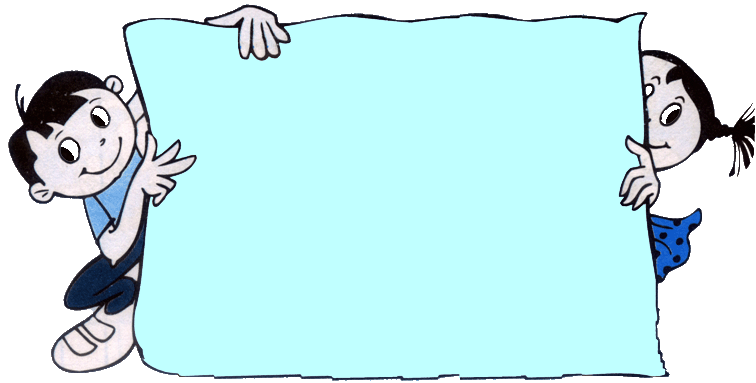 A. HOẠT ĐỘNG CƠ BẢN
BÀI 5:CHỌN KIỂU CHỮ, CĂN LỀ
Bài 5: CHỌN KIỂU CHỮ, CĂN LỀ
A. HoẠT ĐỘNG CƠ BẢN
1. Nêu điểm giống và khác nhau giữa hai đoạn văn dưới đây.
Bài 5: CHỌN KIỂU CHỮ, CĂN LỀ
A. HoẠT ĐỘNG CƠ BẢN
2. Thay đổi kiểu chữ
a. Em hãy quan sát các nút lệnh được đóng khung, tìm hiểu và trao đổi với bạn về chức năng các nút lệnh .
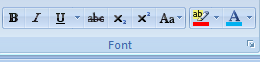 Chọn kiểu chữ in nghiêng
Chọn kiểu chữ gạch chân
Chọn kiểu chữ in đậm
Bài 5: CHỌN KIỂU CHỮ, CĂN LỀ
A. HoẠT ĐỘNG CƠ BẢN
2. Thay đổi kiểu chữ
b. Em thực hiện các thao tác ở cột “Thao tác”, rồi điền từ còn thiếu vào ô chấm (…) để được câu đúng.
in đậm
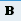 in nghiêng
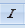 Gạch chân
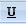 Bài 5: CHỌN KIỂU CHỮ, CĂN LỀ
A. HoẠT ĐỘNG CƠ BẢN
2. Thay đổi kiểu chữ
Các bước trình bày chữ đậm, chữ nghiêng, chữ gạch chân.
- Nháy nút        để tạo chữ đậm hoặc (nhấn tổ hợp phím Ctrl + B).
 - Nháy nút        để tạo chữ nghiêng hoặc  (nhấn tổ hợp phím Ctrl + I).
 - Nháy nút        tạo chữ gạch chân hoặc  (nhấn tổ hợp phím Ctrl + U).
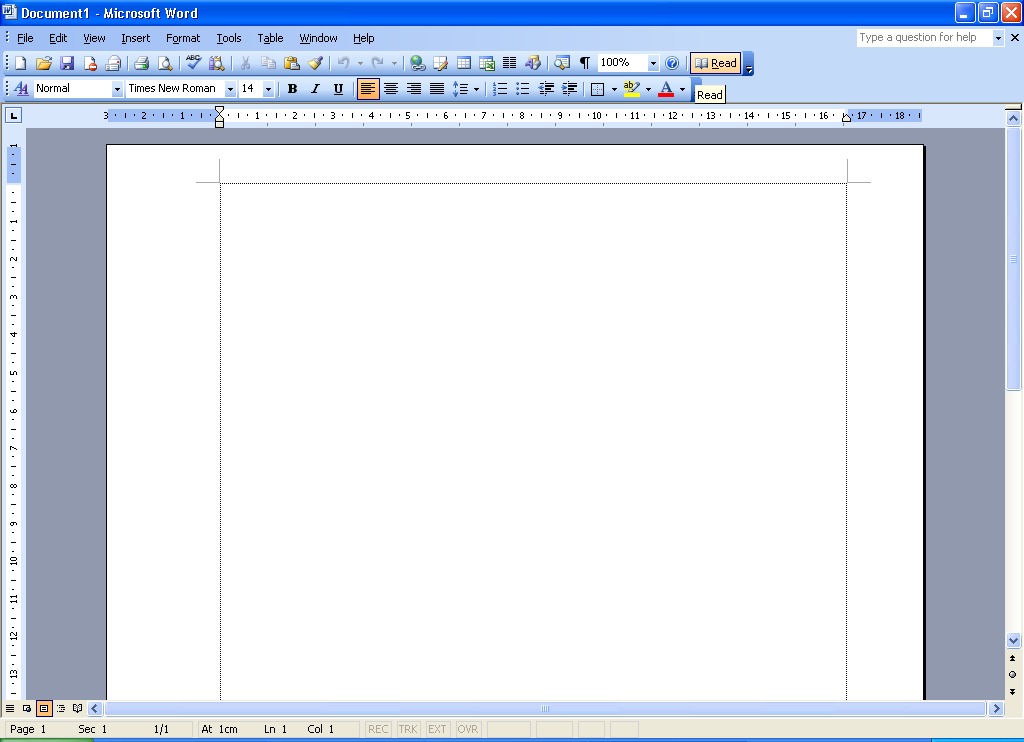 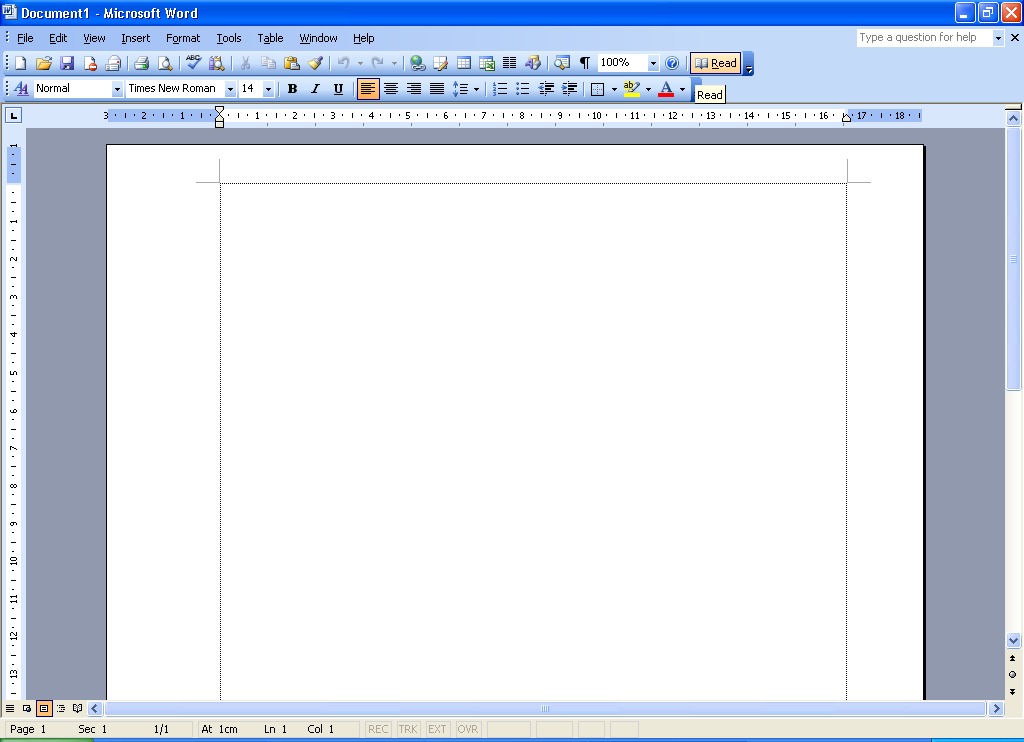 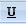 Bài 5: CHỌN KIỂU CHỮ, CĂN LỀ
A. HoẠT ĐỘNG CƠ BẢN
3. Căn lề văn bản.
a. Em hãy đọc thông tin hình dưới đây, tìm hiểu và trao đổi với bạn về chức năng các nút lệnh căn lề.
Căn lề trái
Căn giữa
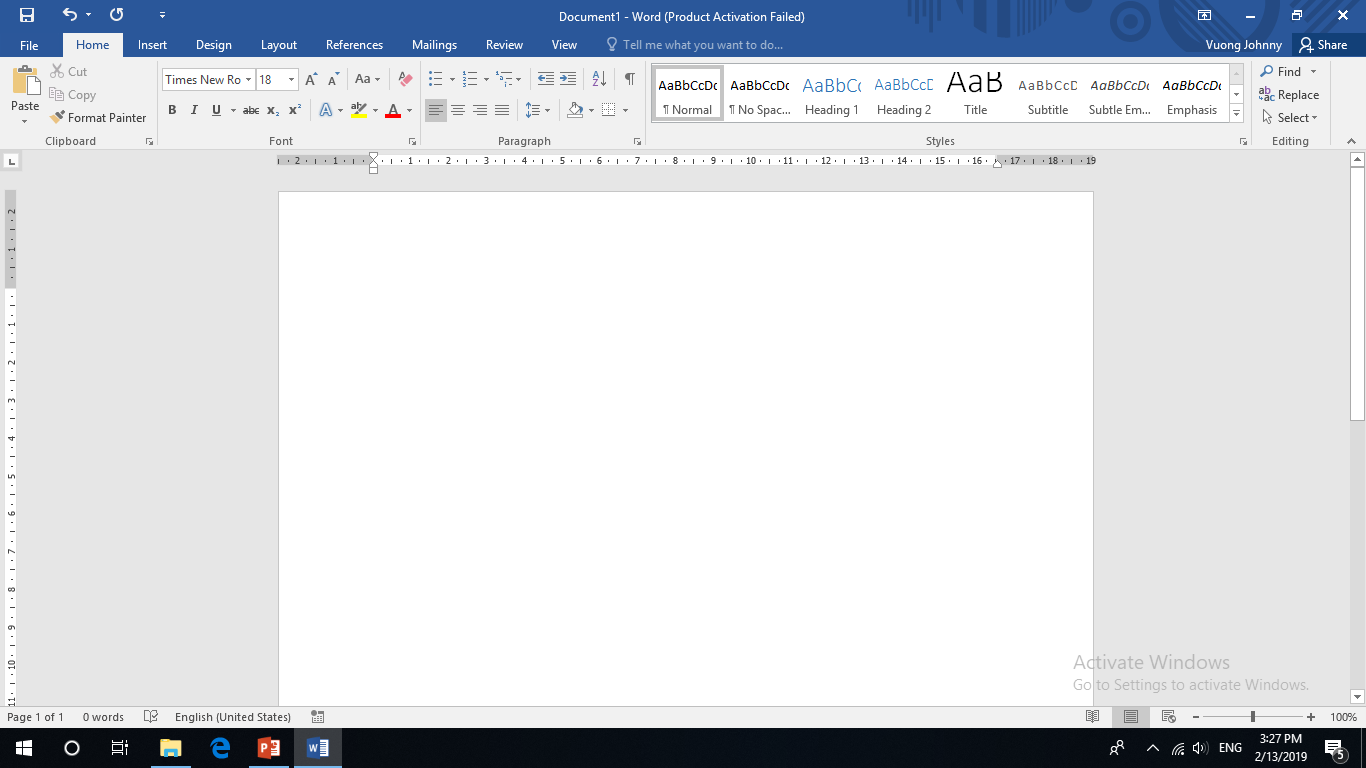 Căn đều hai bên
Căn lề trái
Bài 5: CHỌN KIỂU CHỮ, CĂN LỀ
A. HoẠT ĐỘNG CƠ BẢN
3. Căn lề văn bản.
Các bước căn lề cho đoạn văn bản.
Bước 1: Chọn đoạn văn bản cần căn lề.
Bước 2: Chọn một trong các nút lệnh
để căn lề.
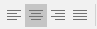 Bài 5: CHỌN KIỂU CHỮ, CĂN LỀ
A. HoẠT ĐỘNG CƠ BẢN
3. Căn lề văn bản.
b. Em gõ hai dòng có nội dung tùy ý vào trang soạn thảo văn                  bản, thực hiện các thao tác ở cột “Thao tác”, rồi điền kết quả vào ô chấm (…).
Hai dòng căn lề trái
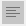 Hai dòng căn lề giữa
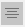 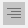 Hai dòng căn lề phải
Hai dòng căn đều hai bên
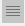 Bài 5: CHỌN KIỂU CHỮ, CĂN LỀ
A. HoẠT ĐỘNG THỰC HÀNH
1. Nối tên chức năng đúng với nút lệnh (theo mẫu).
Kiểu chữ nghiêng
Chọn cỡ chữ
Kiểu chữ nghiêng
Căn giữa
Chọn cỡ chữ
Kiểu chữ đậm
Căn giữa
Kiểu chữ đậm
Căn lề phải
Căn lề phải
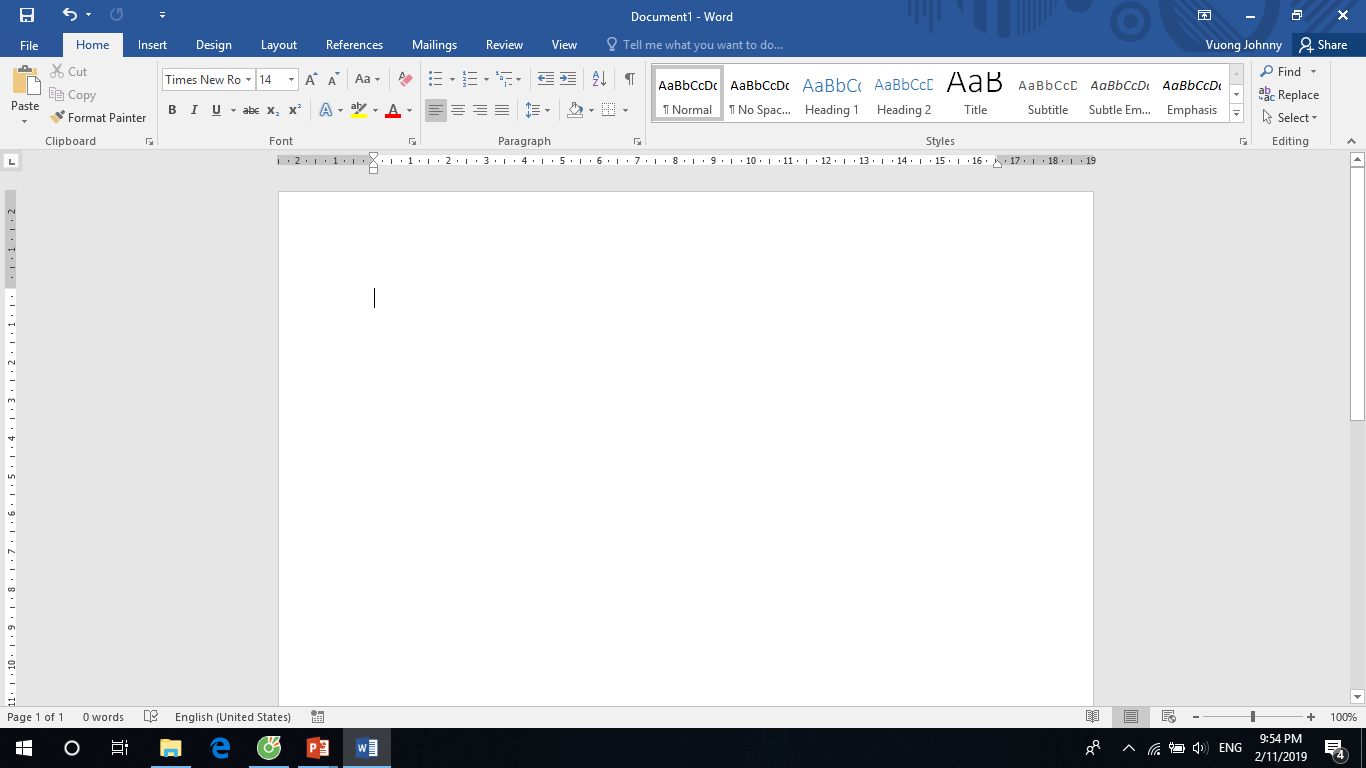 Căn đề hai bên
Căn đều hai bên
Căn lề trái
Chọn phông chữ
Kiểu chữ gạch chân
Căn lề trái
Kiểu chữ gạch chân
Chọn phông chữ
Bài 5: CHỌN KIỂU CHỮ, CĂN LỀ
A. HoẠT ĐỘNG THỰC HÀNH
1. Em hãy gõ đoạn văn bản sau, thay đổi kiểu chữ theo mẫu rồi lưu văn bản lấy tên là Vịnh Hạ Long.
VỊNH HẠ LONG
Từ trên cao nhín xuống, vịnh Hạ Long như một bức tranh khổng lồ sống động với hàng ngàn đảo đá
Hạ Long có nhiều hang động đẹp, như động Thiên cung, hang Đầu gỗ, hang Trinh nữ …
Vịnh Hạ Long còn mang một vẻ đẹp rất riêng khi đón bình minh tới cũng như khi hoàng hôn buông xuống. Vàn năm 1994, vinh Hạ Long đã chính thức được công nhận là Di sản thiên nhiên thế giới.
(Nguồn: Internet)
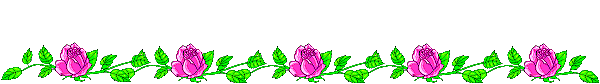 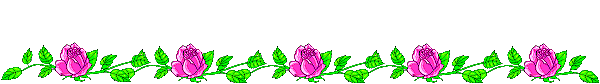 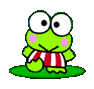 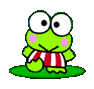 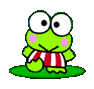 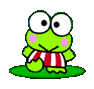 …………...............
………………………
Trò Chơi
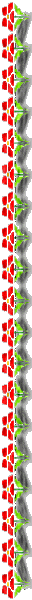 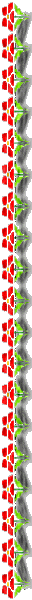 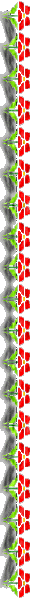 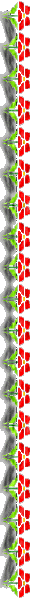 Câu 1
Điền vào chỗ trống
Chọn cỡ chữ
Chọn phông chữ
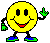 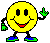 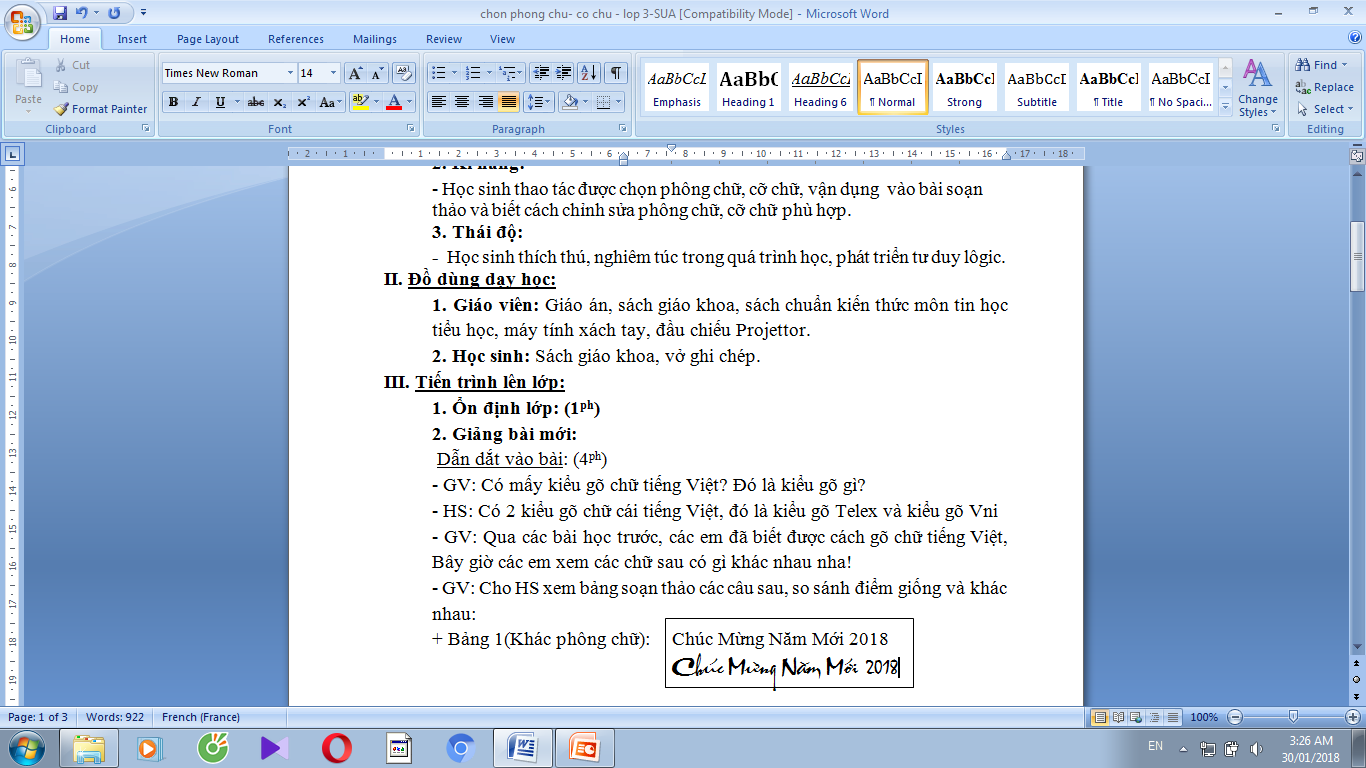 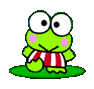 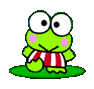 Câu hỏi
Đáp án
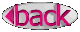 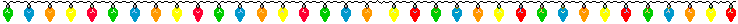 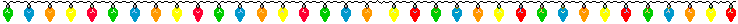 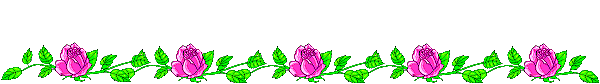 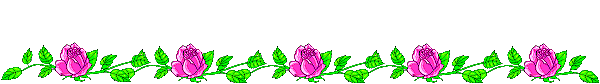 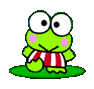 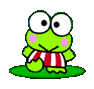 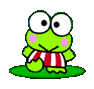 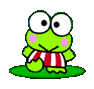 Trò Chơi Khởi Động
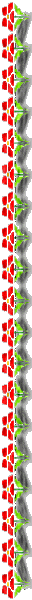 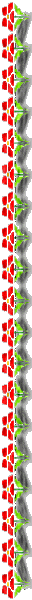 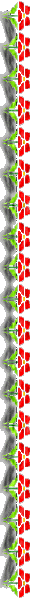 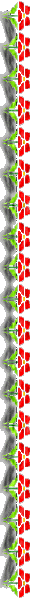 Câu 2
Các phông chữ thường sử dụng là:
A. Arial, Times New Roman,Tahoma ...
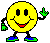 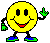 B. Vni, Telex...
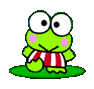 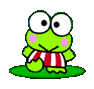 Câu hỏi
Đáp án
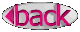 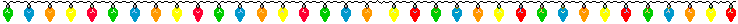 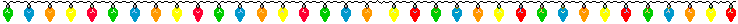 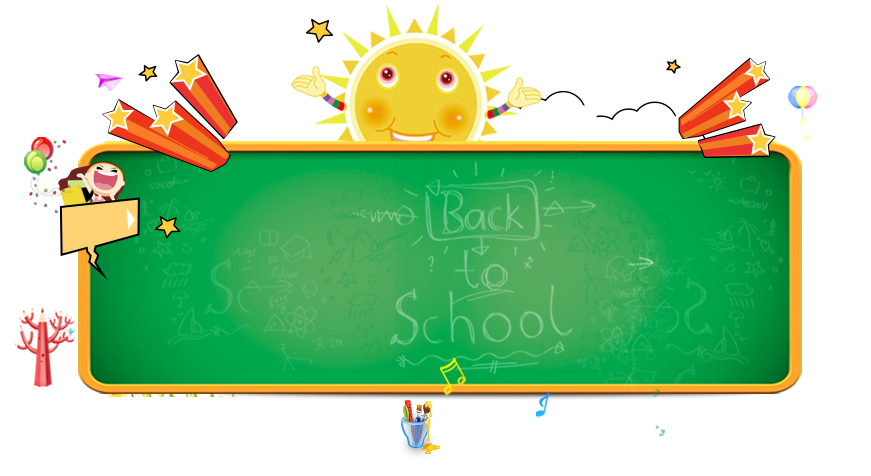 DẶN DÒ
- Hoàn thành bài tập 1 đã chữa vào sách
- Làm bài tập 2/Sách HDHTH 3 trang 78 (vào máy tính – nếu có máy)
- Xem trước bài 6 – Luyện tập một số kĩ thuật trình bày văn bản - Sách HDHTH 3 trang 79